Long Range Building Program and Deferred Maintenance
Board of Regents Meeting
November 21, 2019
MSU-Bozeman
Montana University System LRBP Process
Participants in the LRBP Process 
Regents
Commissioner of Higher Education
Campus Presidents and Facilities Staff
State Architecture and Engineering Staff 
Executive Branch - Budget Office Staff
Legislature and legislative Staff
Montana University System LRBP Process
Continuous Planning Process
Campuses Track & Compile Projects
Campuses Prioritize Needs
UM Affiliation and MSU Affiliation Develop Project Lists
System-wide Comprehensive Project List
Campus LRBP Process
Information Sources:
Capital Project Plans
FCI – Deficiency Reports
Major/Deferred Maintenance Lists
Prior LRBP Lists
Energy Conservation Lists
Adaptive/Renovation Needs
New Construction Needs
Campus Master Plans
Montana University System Project Priority Ranking
General Hierarchy of Project Priority Ranking
Health and Life/Safety
Major Maintenance of Building/Utility Systems
Code Compliance
Operational Efficiency/Savings
Adaptive Renovation
New Construction
Planning (Preliminary Design, Construction Estimates)
Continuous LRBP Process
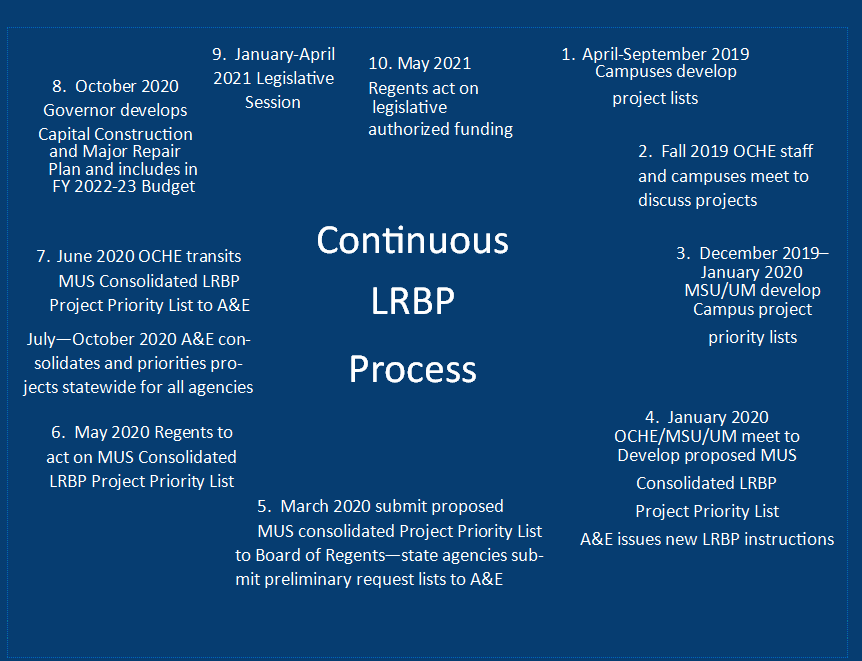 LRBP Items for the Board
Major Construction Projects

Maintenance Projects

Authority Only Projects - Approval provided by the legislature to expend funds that do not require an appropriation
Major Construction Projects
Direct Funded MUS Projects 66th Session
Romney Hall, MSU-Bozeman - $25M with $7M additional authority 
Dental Clinic and Dental Assisting/Hygiene Lab – Great Falls College MSU- $4.25M 
Greenhouses and Research Laboratories, MAES, MSU - $2M  
Deferred Maintenance, MUS - $4.55M
Authority Only Projects 66th SessionApproval provided by the legislature to expend money that does not require an appropriation
American Indian Hall, MSU-Bozeman - $12M 
Donaldson Hall, MSU - Northern - $6M 
McKenzie Hall, MSU - Northern - $2M
Hospitality Management, Phase 2, Harrison Hall, MSU-Bozeman - $4M
Facilities Yard Relocation, MSU-Bozeman - $9M
Visual Communications, MSU-Bozeman - $12M
Renne Library, MSU - Bozeman - $1.5M
General Spending Authority - MUS $16M
Changes to LRBP Funding and Process
House Bill 553 – created a new structure and funding for financing building projects and deferred maintenance and sets debt limits for the State of Montana 
Caps State debt at 0.6% of the fair market value of taxable property in the state
Fair market value amount for FY22 estimated at $1.05B 
FY20 debt is $291M
Caps State general obligation debt service costs at 1.5% of general fund revenue and transfers
$37.7M estimated limit for FY22
Existing GO debt service is $8.1M and estimated at $6.1 by FY22
LRBP Split Into Two Categories
Restructures LRBP into two accounts, Major Repair and Capital Development
Existing LRBP account becomes the new Major Repair
A renovation, alteration, replacement or repair project with a total cost of less than $2.5M
A site or utility improvement with a total cost of less than $2.5M
A new facility with a total construction cost of less than $250,000
Funded through LRBP funds (coal and cigarette taxes) and general fund 
Capital Development
Renovation, alteration, replacement, repair, site improvement or utility improvement with a cost greater than $2.5M
New square footage with a cost of more than $250,000
New LRBP Process – Major Repairs
MUS prioritization process remains the same
MUS will provide definitive list to State Architecture and Engineering Division
Need specific project requests for major repairs – no blanket amount provided
Major repair projects will be 80% deferred maintenance and up to 20% remodels and aesthetics
Facility Condition Assessment will play a key role in project prioritization – need consistent approach to assessments
Consistent level of funding at 0.6% of current replacement value of statewide LRBP eligible buildings
FY 22 estimate - $2.1B in CRV = $12.6M in FY22 for Major Repairs
New LRBP Process – Capital Development
MUS prioritization process remains the same
6 year prioritized LRBP projection to A&E
Consistent level of funding at 1% of general fund revenue less annual general obligation bond payments 
	(estimated for FY22 as $25.1M-$6.1M = $19M)
A&E will prioritize all capital development projects
Authorized buildings – aka Authority Only Projects –if the new facility is eligible for Operations and Maintenance the legislature cannot authorize construction unless it appropriates funds for the O and M
UM State Appropriated Cash and LRBP Funds 2006-2021
MSU State Appropriated Cash and LRBP Funds 2006-2021
Deferred Maintenance and Life Safety
Over $400,000,000 in Deferred Maintenance system-wide
Campuses Conduct Facility Condition Assessments
Assessments and reports on building conditions 
Received $4.55M in state funds for Life-Safety and Deferred Maintenance projects this biennium
Received $3M in state funds for Life-Safety and Deferred Maintenance projects last biennium
Addressing our deferred maintenance and life safety needs is a focus of OCHE and the Board
Strategies for Deferred Maintenance
Continue to rely on state funds - HB 553 significantly increased State funding for DM/LS – $25M next biennium
MUS accounts for 68% of the number of buildings owned by the State of Montana 
MUS accounts for 62% of square footage owned by the State of Montana
Set aside requirements for campuses – percentage of overall budget
Establish deferred maintenance exigency funds
Next Steps
Continue to collaborate with State A&E on:
Facility Condition Assessment (FCA) improvements
Restructure of LRBP format
Approach to prioritization of projects
Possible new BOR Policy which will: 
Authorize campuses to establish one or more “Deferred Maintenance Exigency” account(s).
Allow transfers of funds into the account(s) from the General Operating Subfund when excess funds are made available through operational budget savings 
Encourage campuses to maintain a fund balance in the Deferred Maintenance Exigency account(s) equal to a certain percentage of budget or dollar amount based on facility conditions